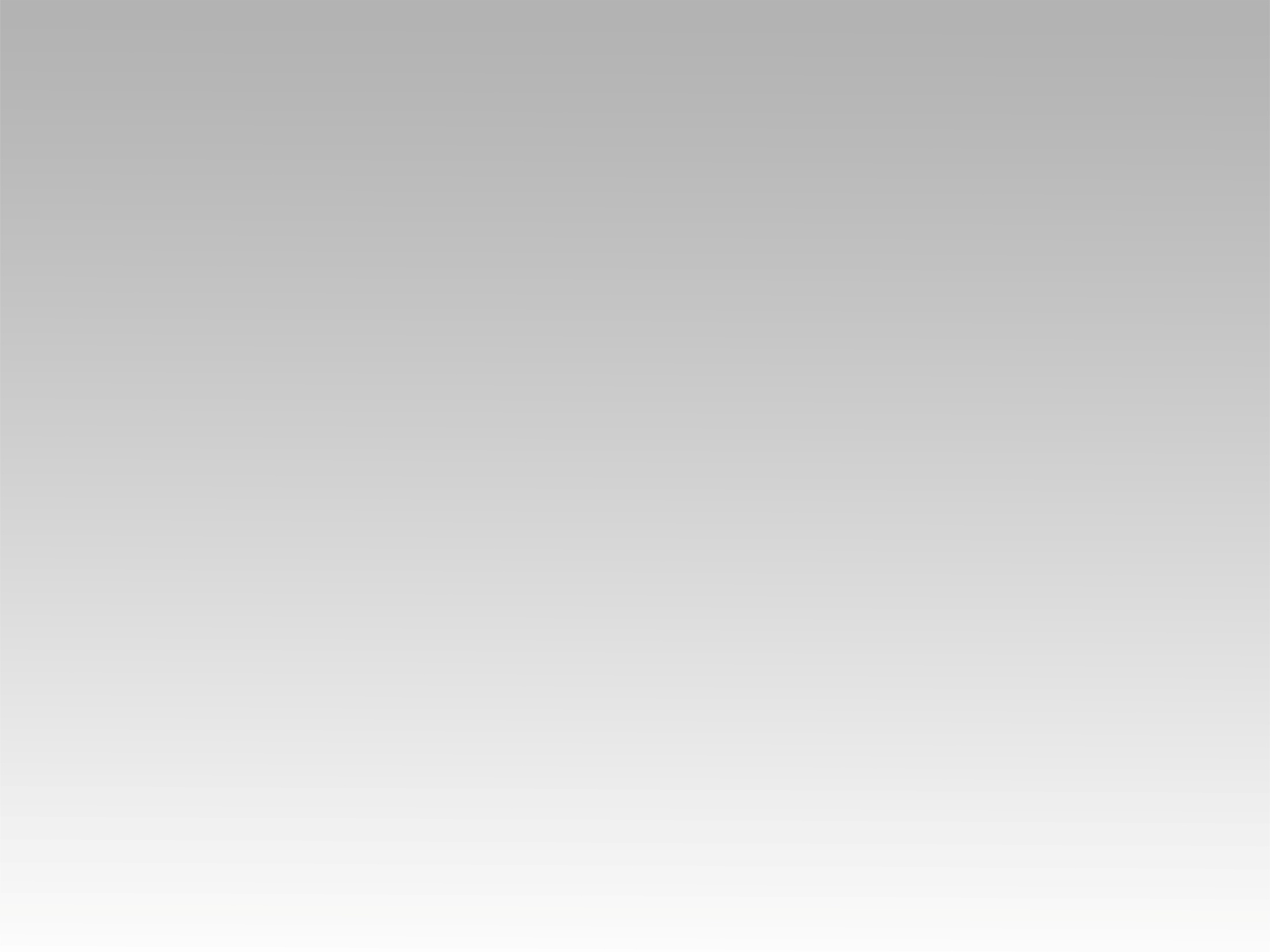 تـرنيـمـة
ياللي مُت بَدالي
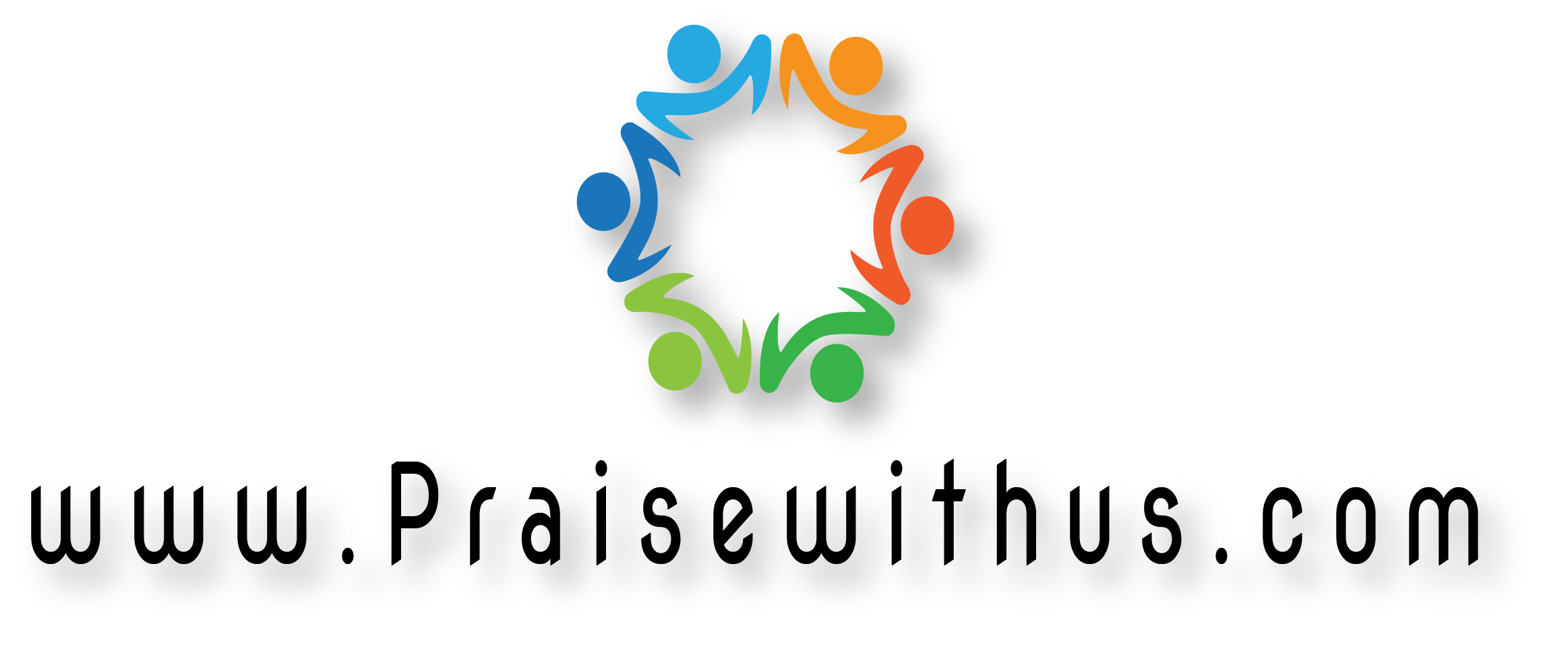 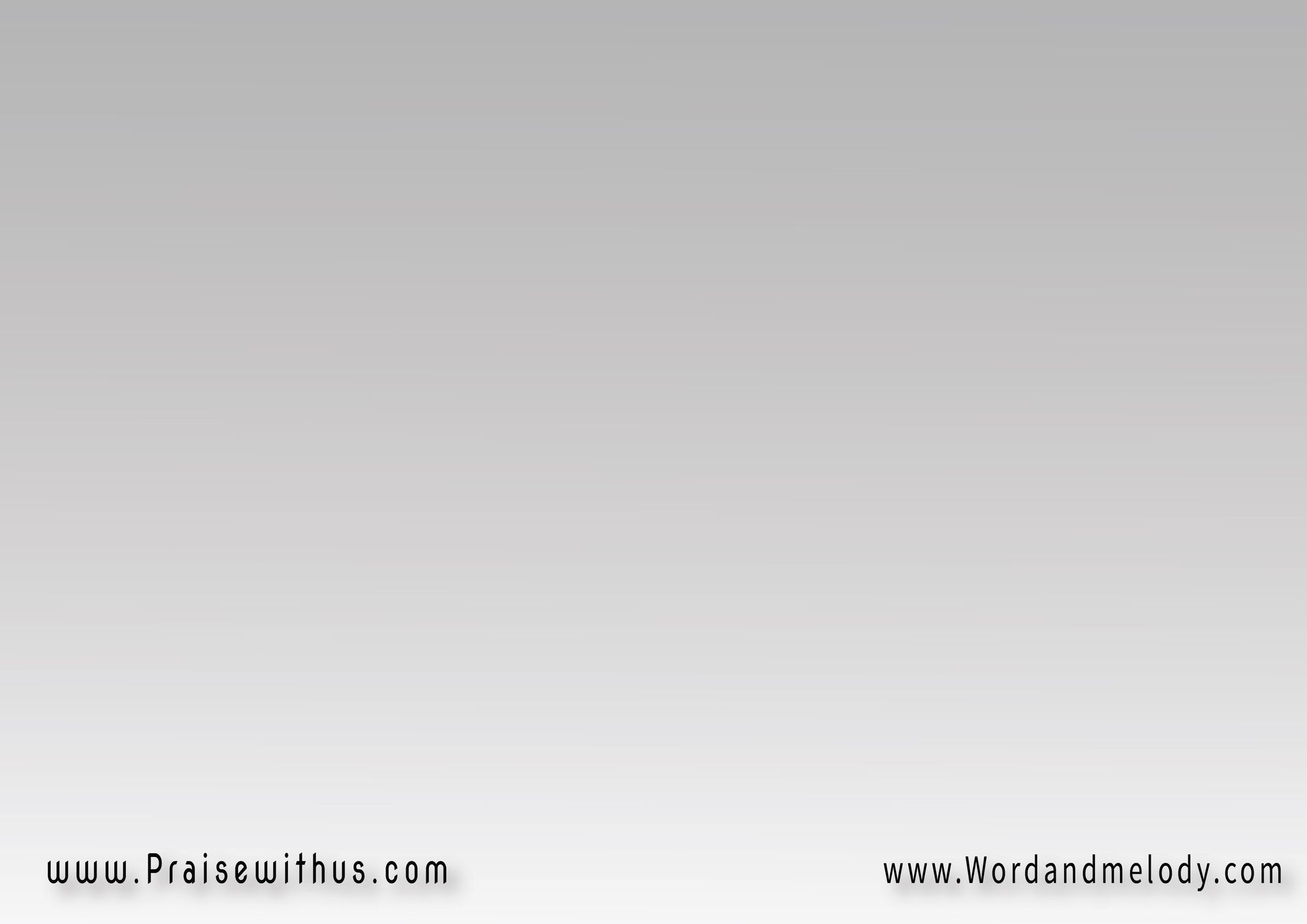 (ياللي مُت بَدالي   
وشايل كُل أحمَاليفي السَّمَاء بتِشفَع فِيَّ
عُمري ضَاع وِاشتَريتُه   
قلبي تاه وِلَقيتُهوِفَتَحت لي عِينيَّ)2
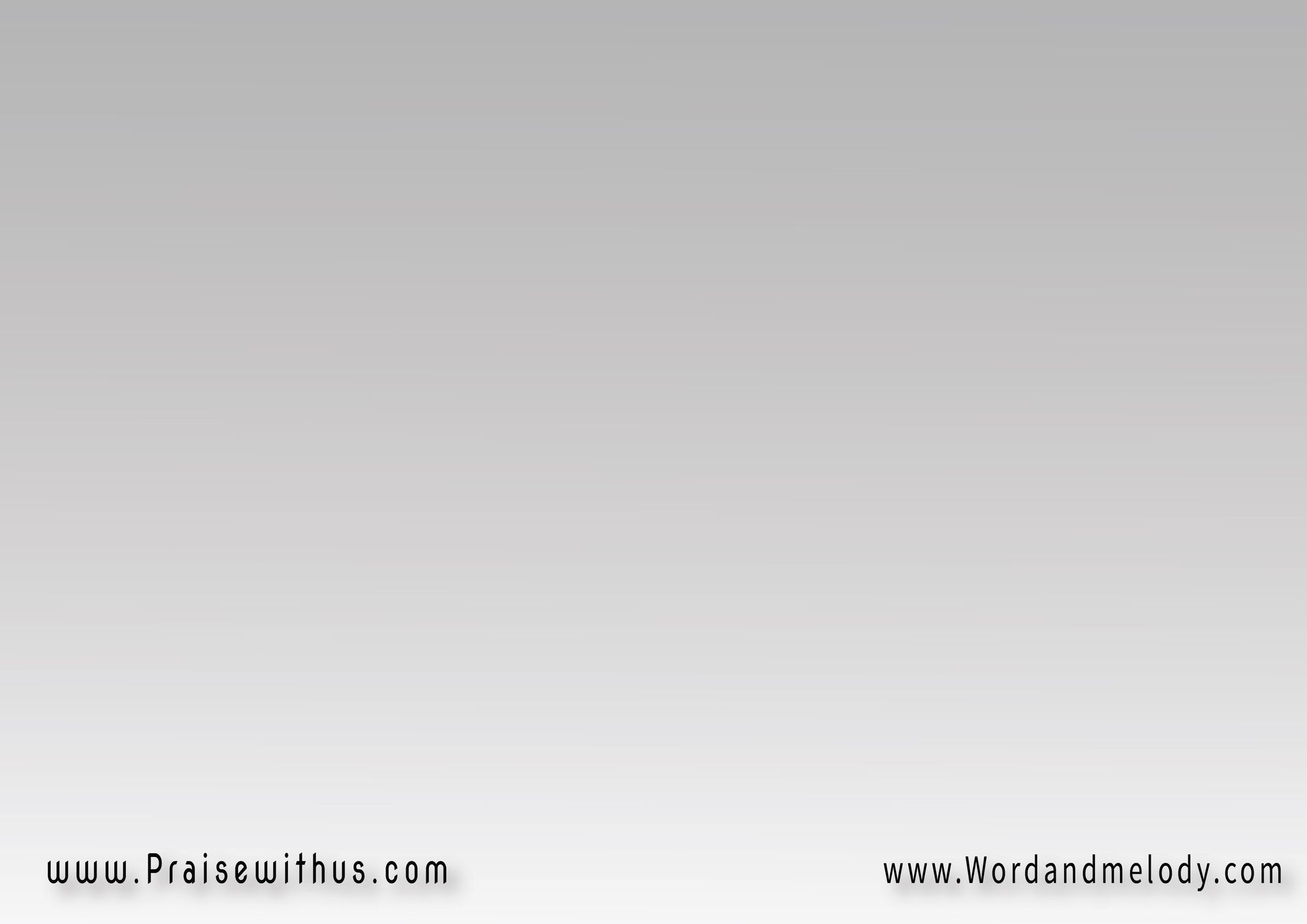 القرار:(يا إلَهي أنا قلبي يُسجُد ليكيا إلَهي أنا قلبي يخضَع ليكيا حَمَلْ ... مذبُوح عنِّي)2
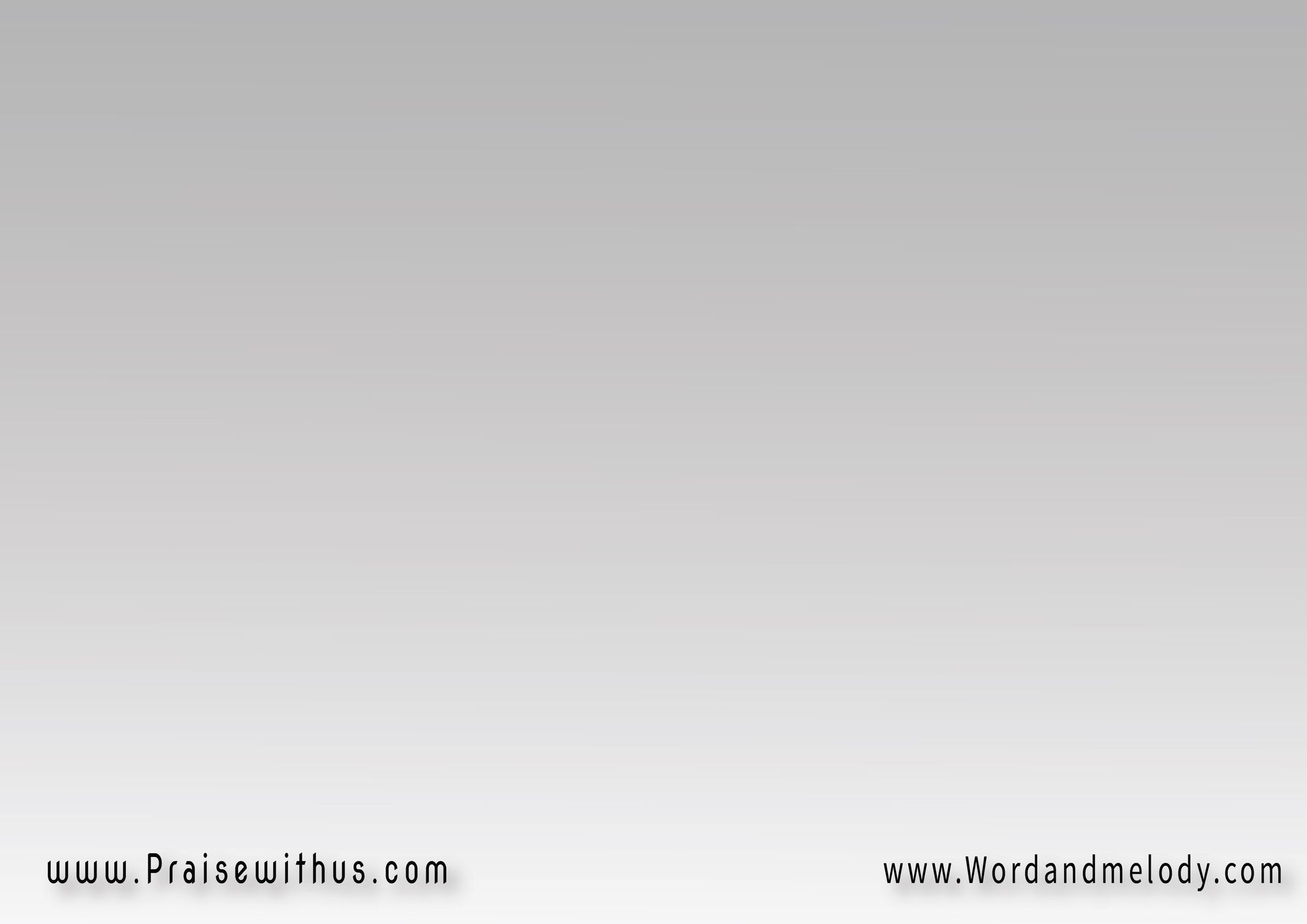 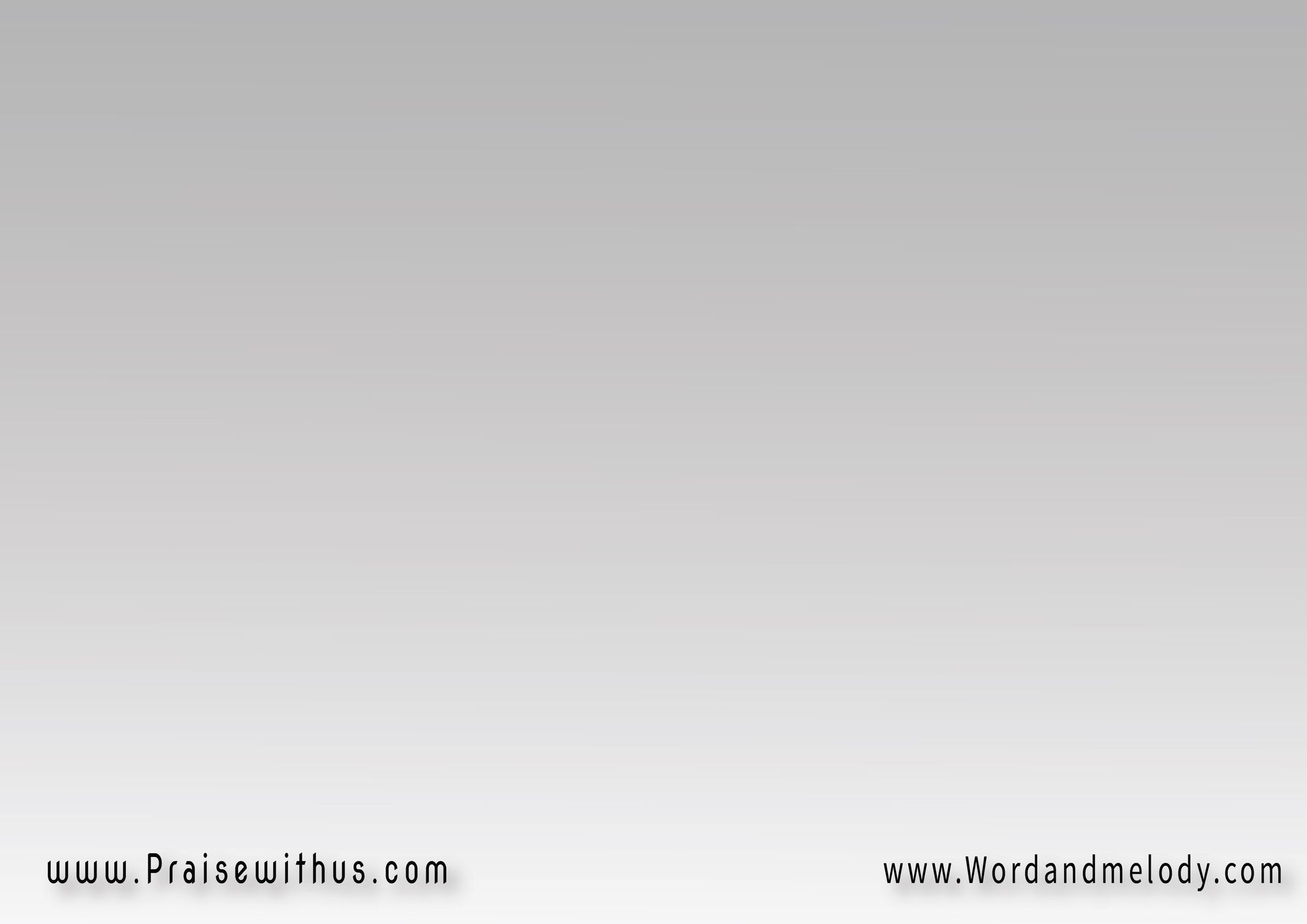 (ليك المَجد وِالكَرَامَة  
والبَهَاء ليك عَلامَةسُلطَانَك بيحَرَّرْني
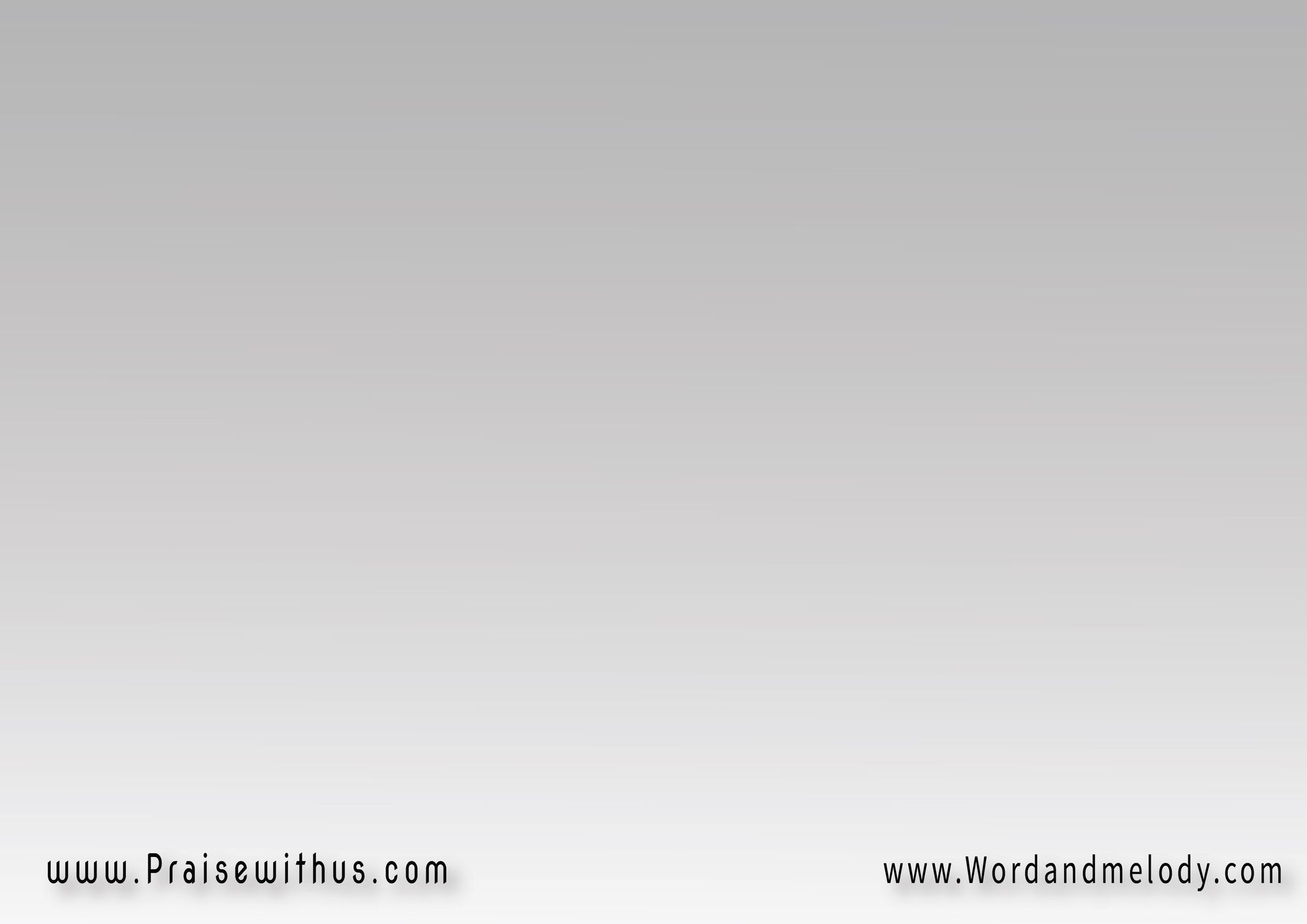 ليك القُوَّة وِالجَلال 
مِن البَشَر أبرَع جَمَالنِعمِتك بِتغَيَّرني)2
القرار:(يا إلَهي أنا قلبي يُسجُد ليكيا إلَهي أنا قلبي يخضَع ليكيا حَمَلْ ... مذبُوح عنِّي)2
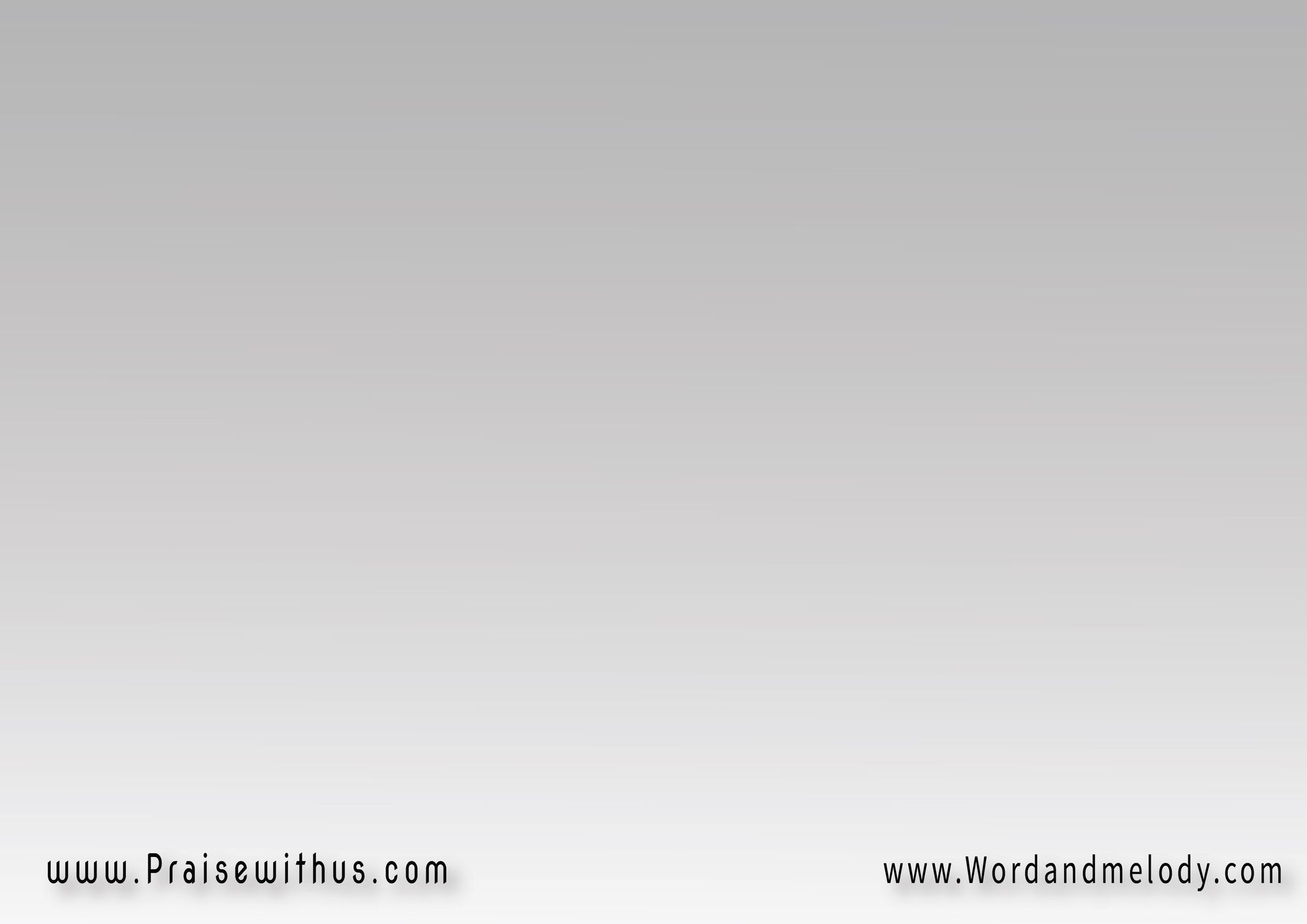 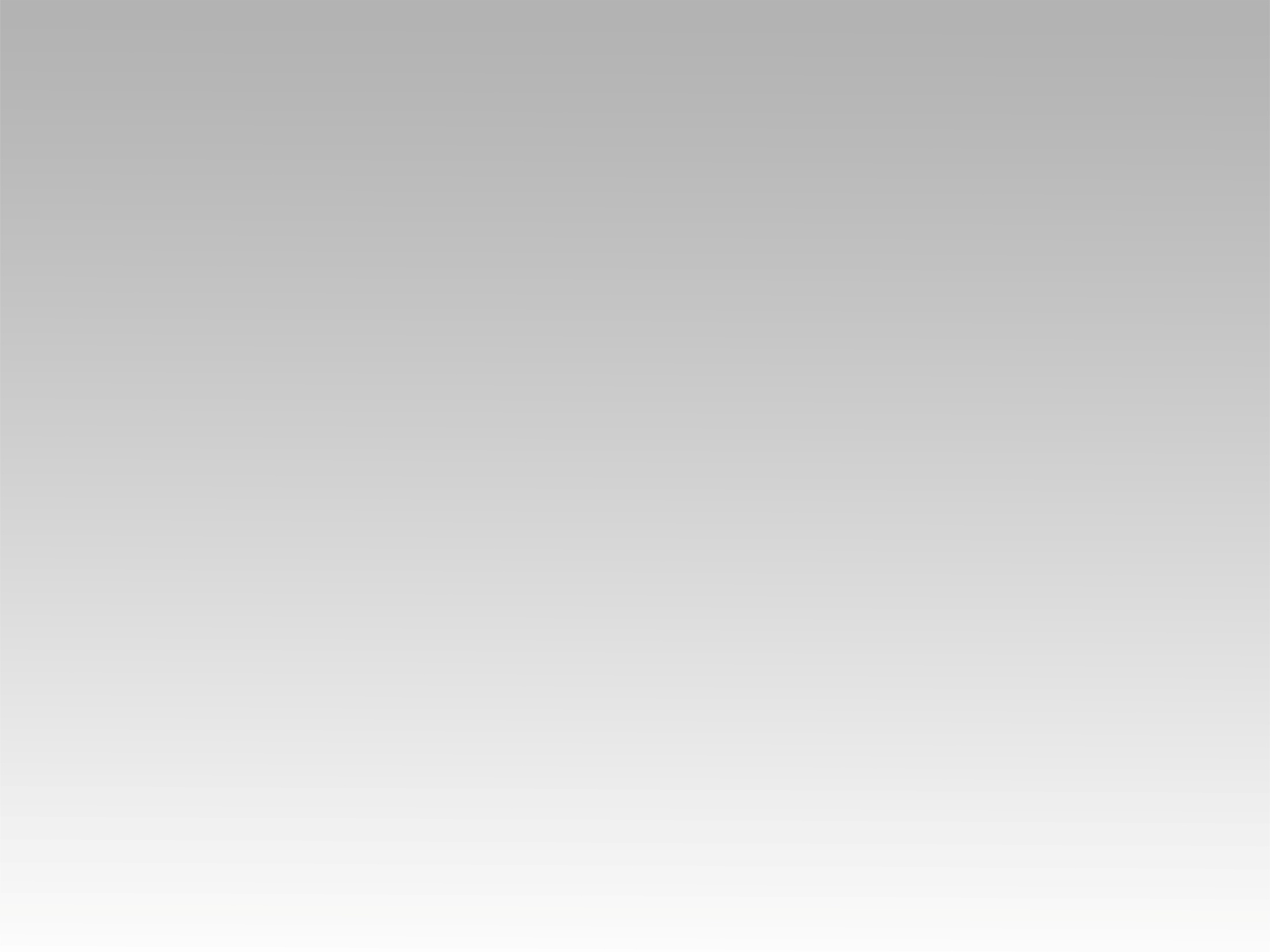 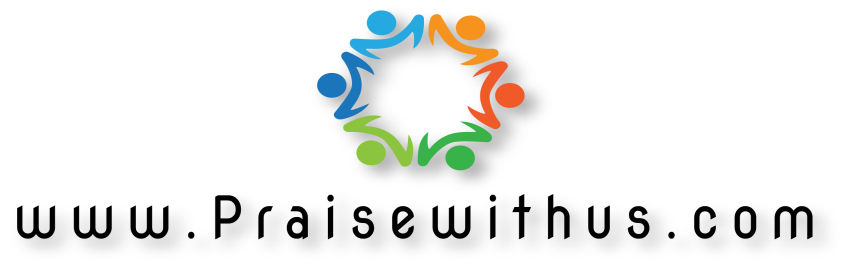